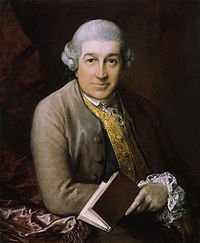 Tomas Gainsbourough(1727-1788)
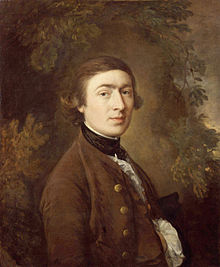 He was born in Sudbury, 
Suffolk  
of England.
Gainsborough House
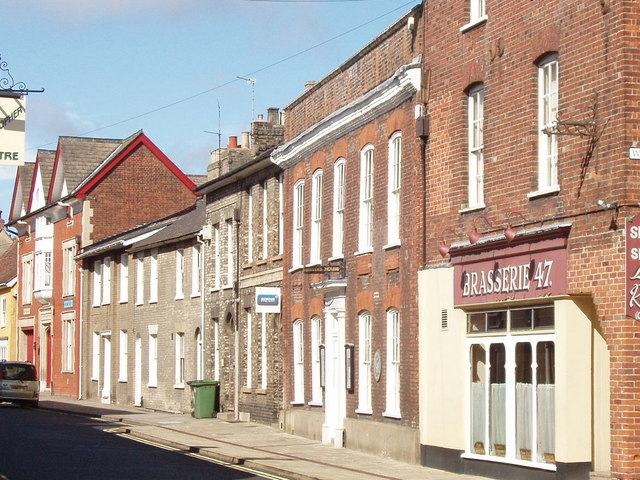 Portrait of Sarah Buxton
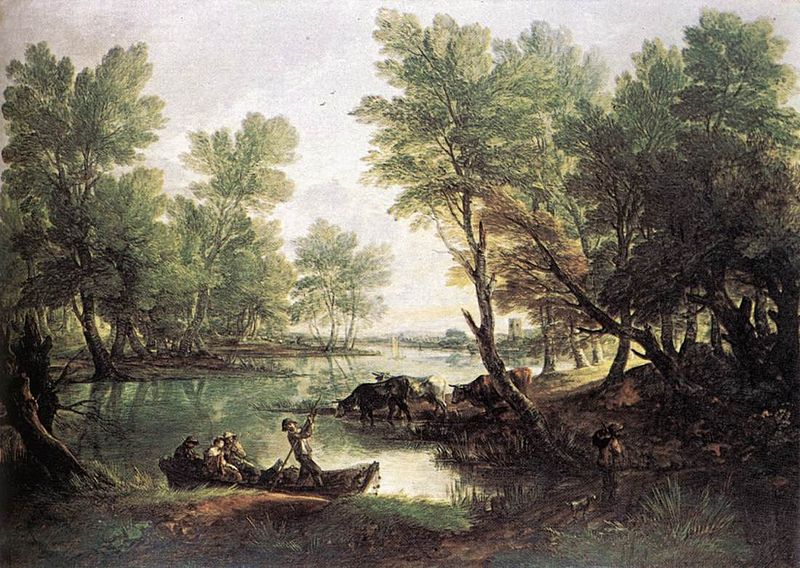 River Landscape (1768–1770)
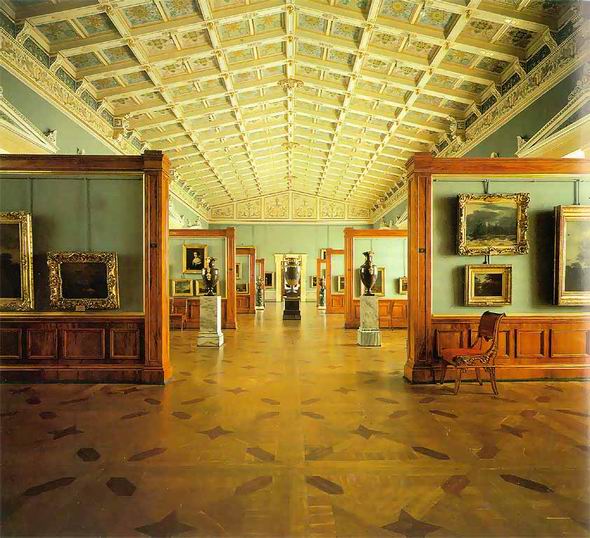 St. Petersburg, the Hermitage, the Dutch Hall
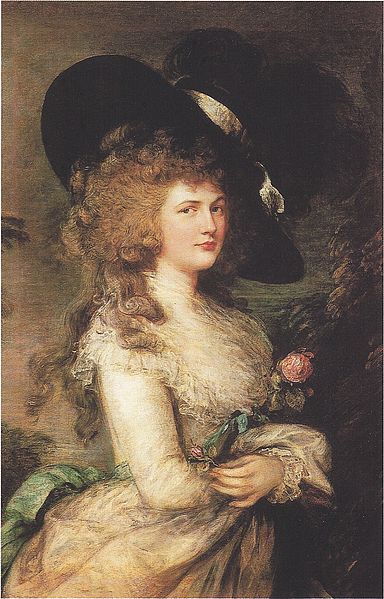 Lady Georgiana Cavendish (1787)
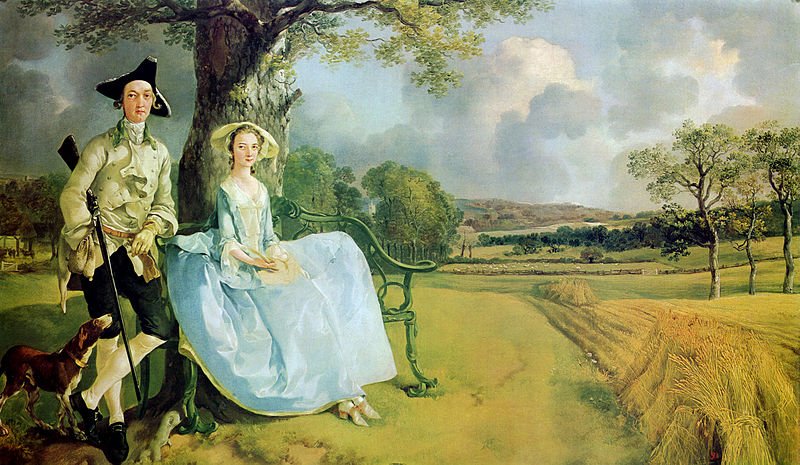 Mr. and Mrs. Robert Andrews (1748)
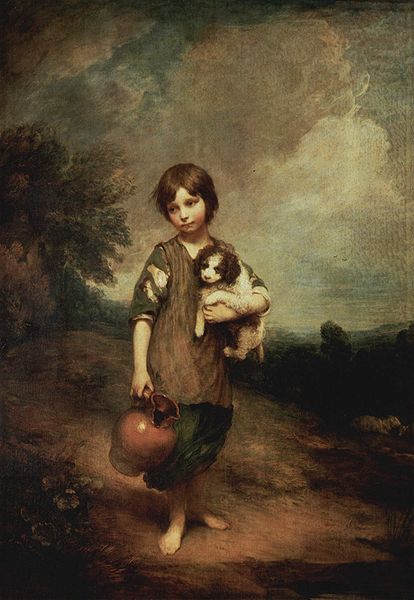 Cottage Girl with Dog and pitcher (1785)
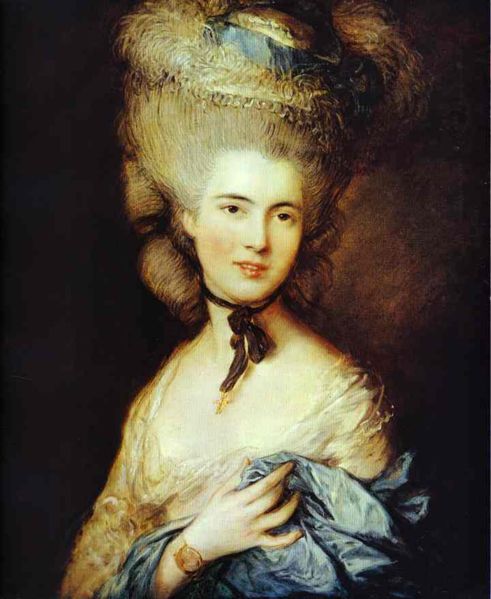 Lady in Blue (1770)
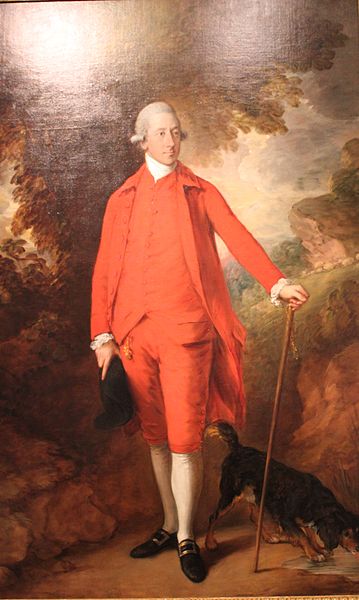 The Honorable Richard 
                   
                 (1778–80)
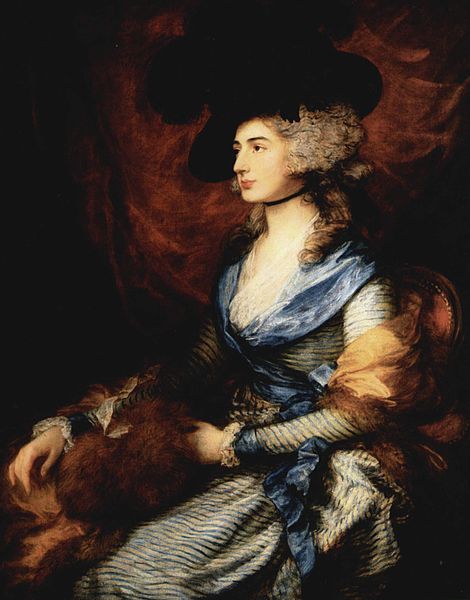 Portrait of Mrs. Sarah Siddons                       (1755-1831)
HIS BEST                          LANSCAPES
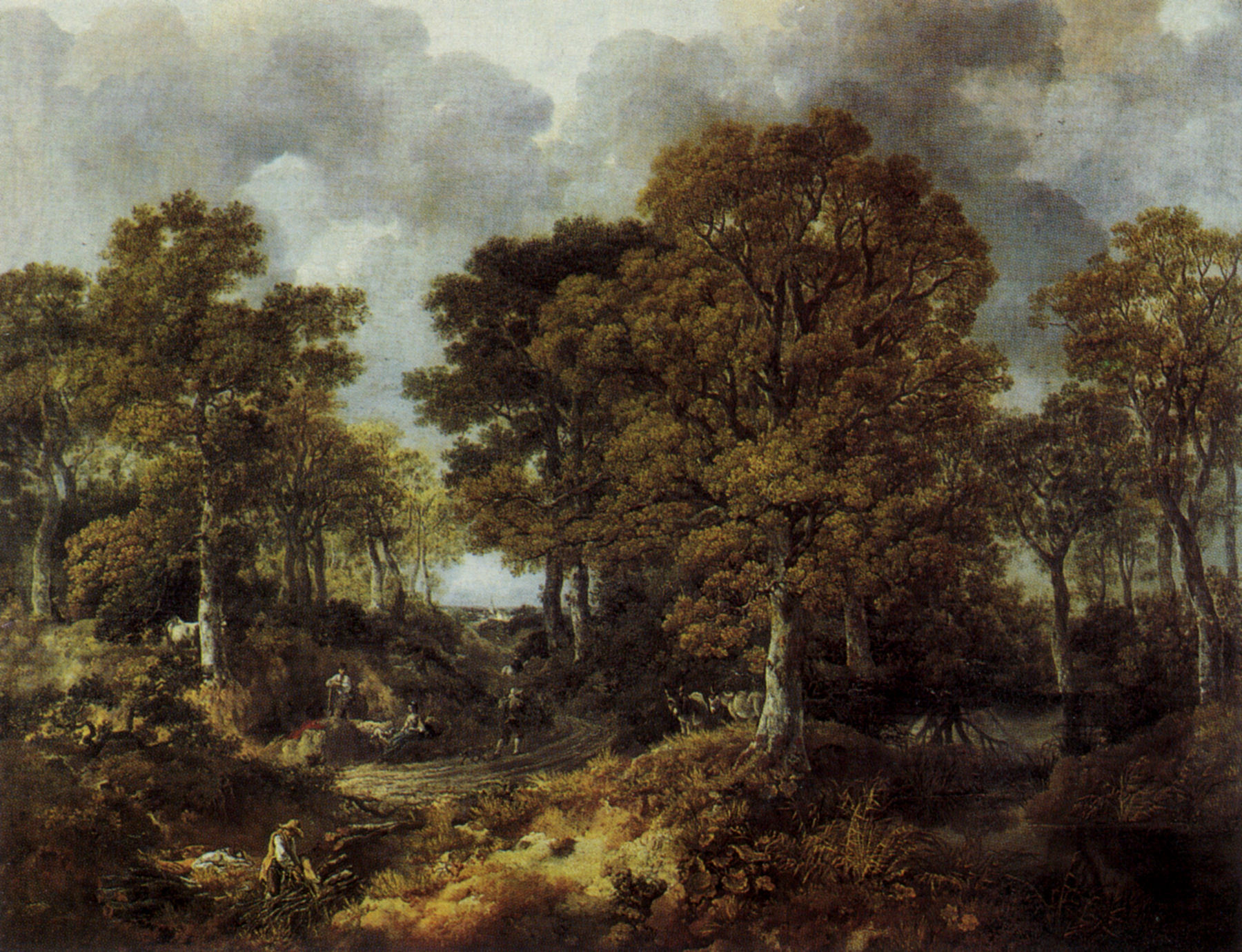 Cornard Wood
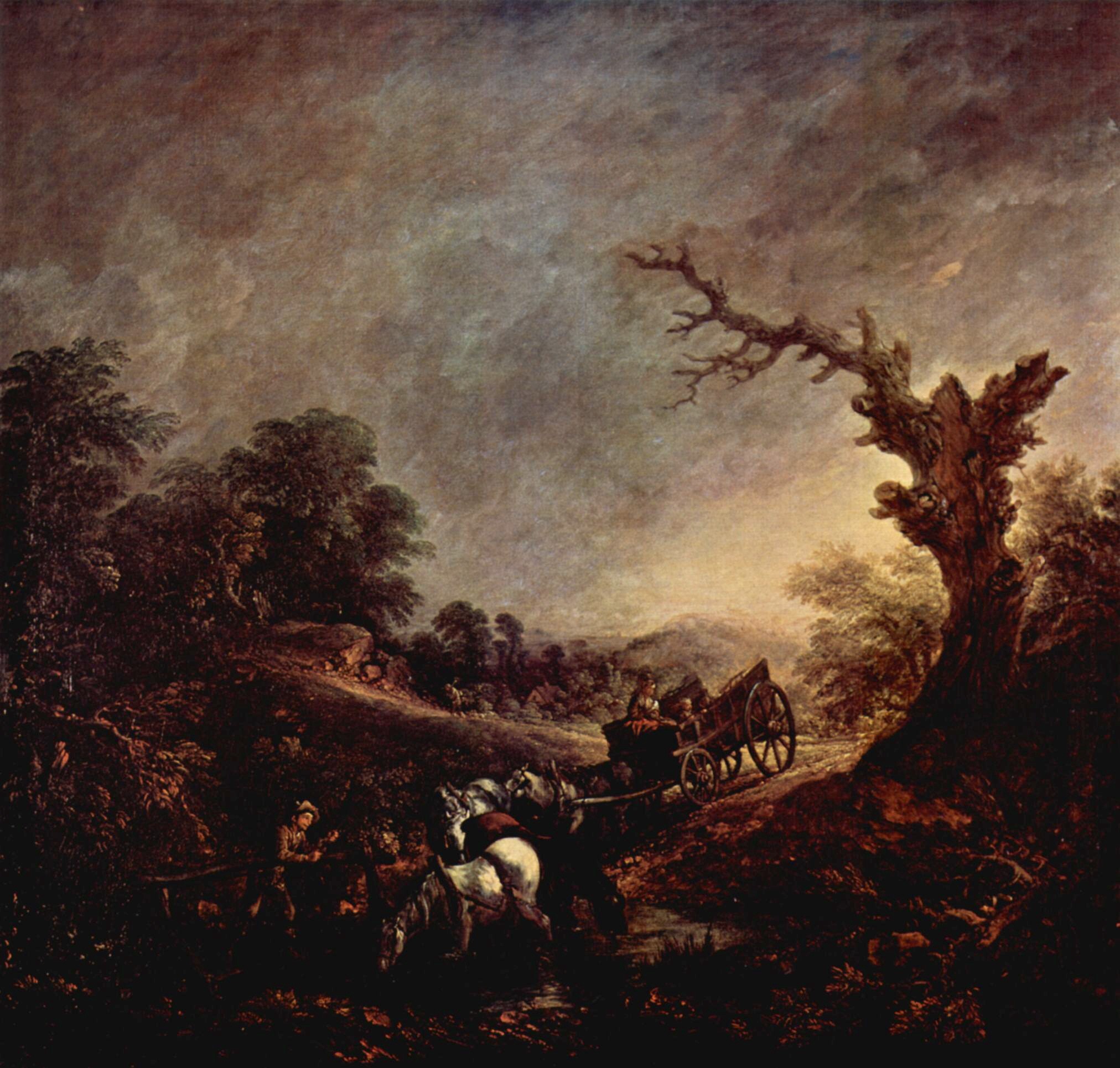 Sunset (1760)
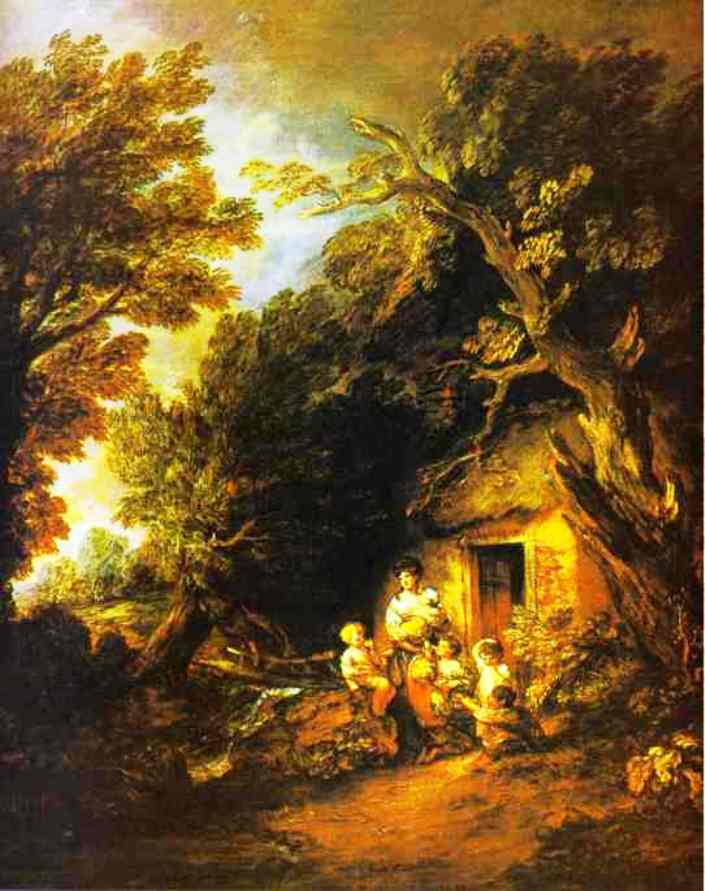 The cottage door
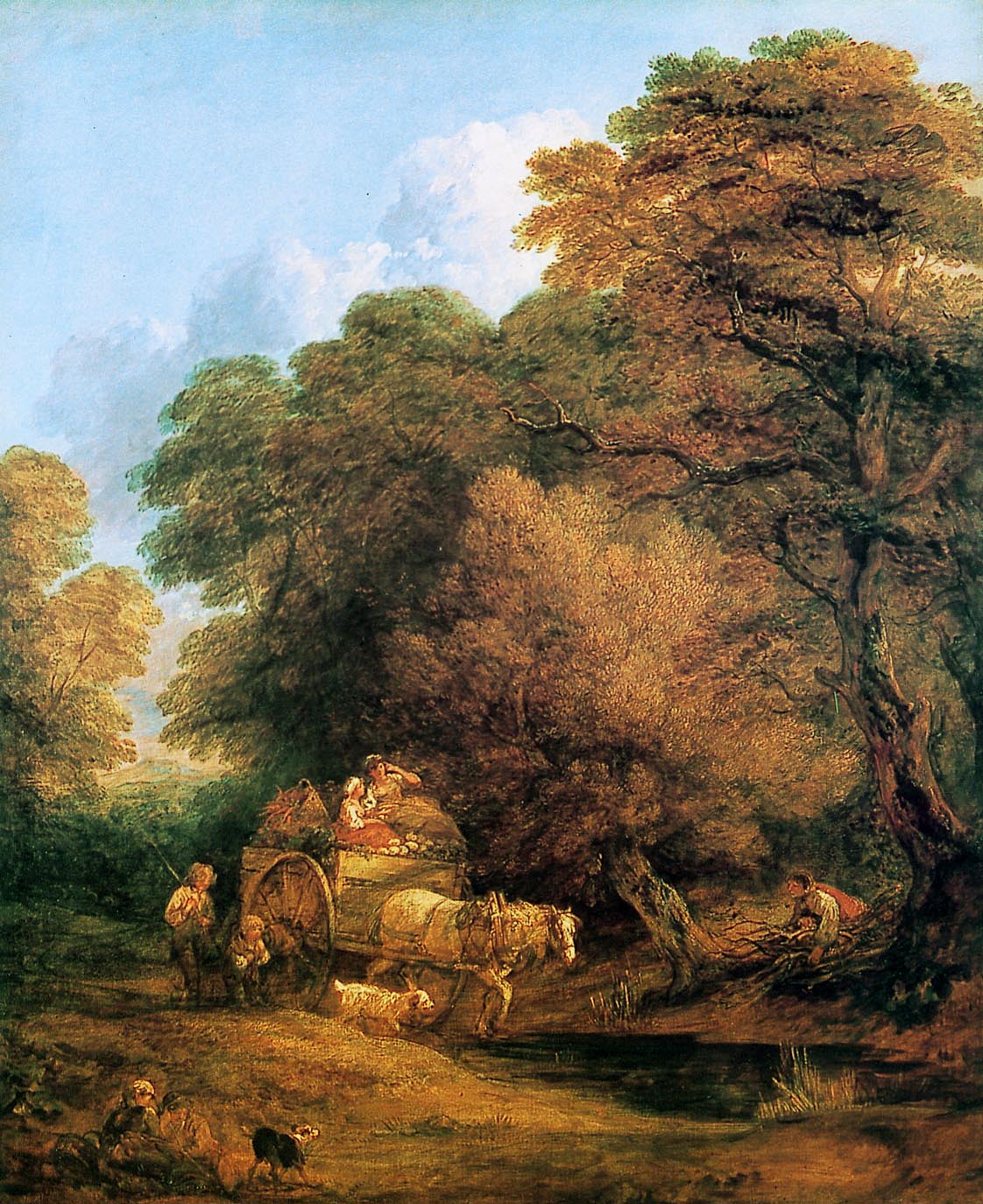 The market cart
The bridge
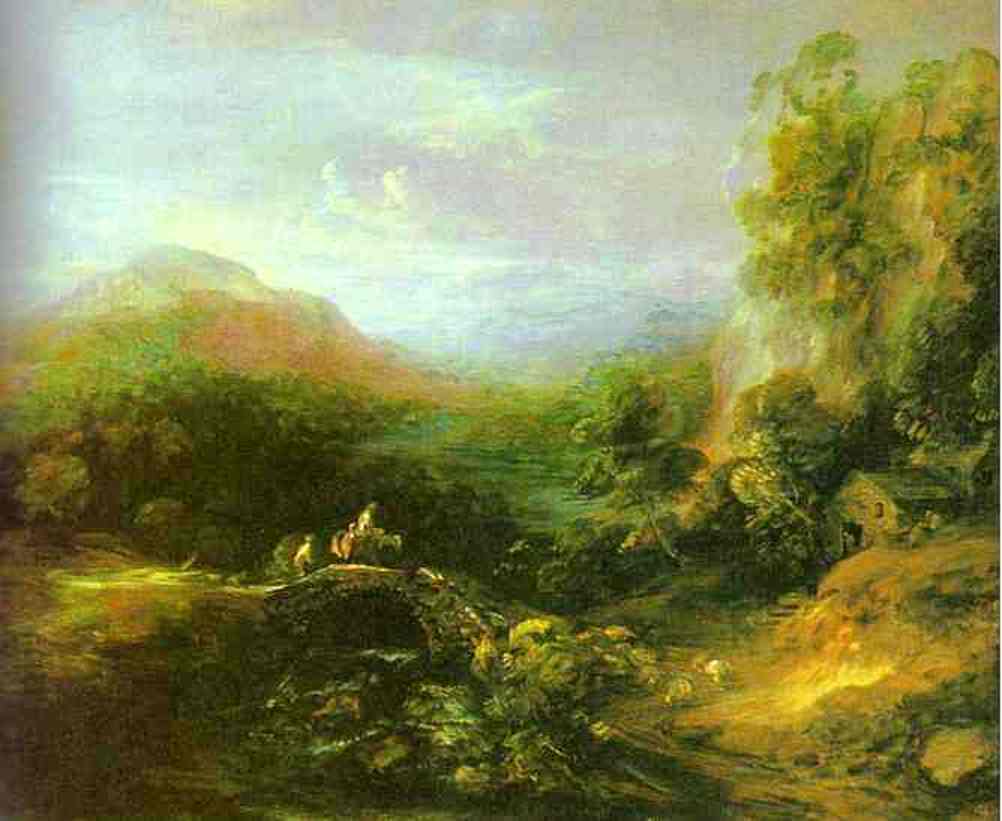